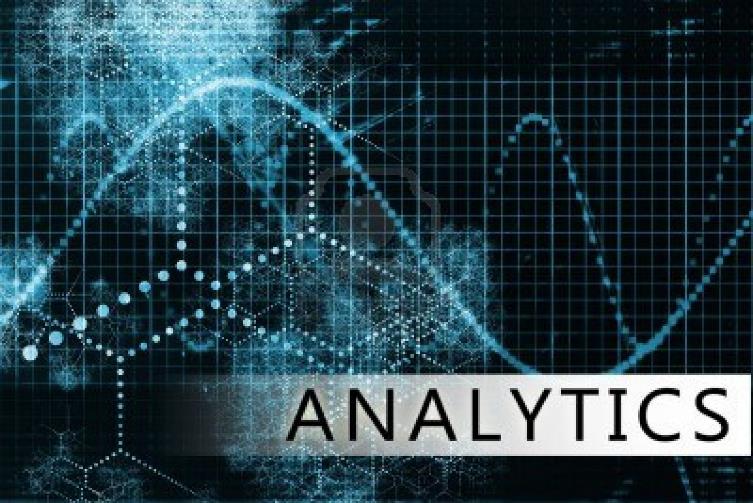 Philosophy of Education 
EDUC 300 / CORE 310
Dr. S. Holtrop
Spring 2017
Chapter 5: PostmodernismChapter 7: Analytic Philosophy
Chapter 5 – Postmodernism
11
How might a postmodernist define mathematical “facts”?
Derrida (a post-modernist/post-structuralist) sees "mathematics as a culturally embedded practice  – a method as opposed to a metaphysics – and, at the same time, [he] reinscribes realist notions of mathematics as a noise-free description of a mind-independent reality.”  (http://centaur.reading.ac.uk/21532/)  
Who is the authority in a postmodern classroom?
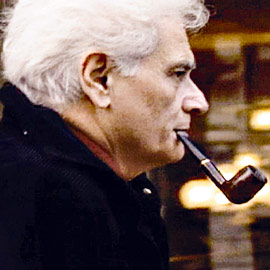 Derrida
Derrida
Post-Modernism:  Discussion Forum Questions
11
How can a person have knowledge without believing in truth? How are the two separate?
Is it possible to merge postmodernism and Christianity? "From the post-modern perspective, even God is a social construct."
Can a Christian be a postmodernist? From the readings it put an emphasis on there being no absolute truths, only truths constructed as humans, thus how would a Christian respond to that?
Language is something that we use everyday to express ourselves, and Postmodernist believe that it is a barrier. What would be the ideal structure of a postmodern society? If I am thinking correctly it sounds completely chaotic and lonely because language is a barrier and you cant communicate with anyone besides yourself.
If postmodernism means that humans construct knowledge and they are learning how to change the future, then what is the purpose of books, and other types of learning in the school? These different ways of learning are from the past, in which it seems to be against what postmodernism is about.
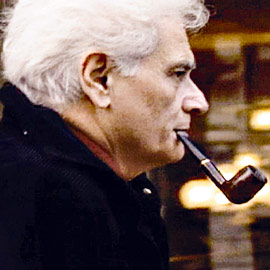 Derrida
Post-Modernism Table Talk Topics (see chart)
11
Pros
Cons
Compatibility with Christian worldview
Personal experience in a Post-Modern learning situation
Personal experience in a Post-Modern learning situation
Implications for Curriculum design
Implications for Methods of instruction
Implications for Assessment
Implications for Classroom management
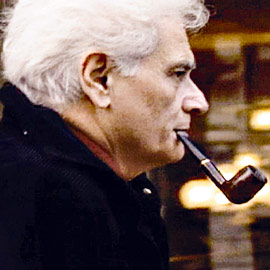 Derrida
Chapter 7 – Analytic Philosophy Bertrand Russell:
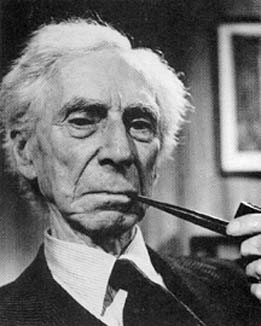 "Modern analytical empiricism [...] differs from that of Locke, Berkeley, and Hume by its incorporation of mathematics and its development of a powerful logical technique. It is thus able, in regard to certain problems, to achieve definite answers, which have the quality of science rather than of philosophy. It has the advantage, in comparison with the philosophies of the system-builders, of being able to tackle its problems one at a time, instead of having to invent at one stroke a block theory of the whole universe [including theories of metaphysics, epistemology, and axiology]. Its methods, in this respect, resemble those of science. I have no doubt that, in so far as philosophical knowledge is possible, it is by such methods that it must be sought; I have also no doubt that, by these methods, many ancient problems are completely soluble.“
--A History of Western Philosophy (Simon & Schuster, 1945), p. 834.
(1872-1970)  British philosopher, logician, mathematician, historian, writer, social critic and political activist
6:48
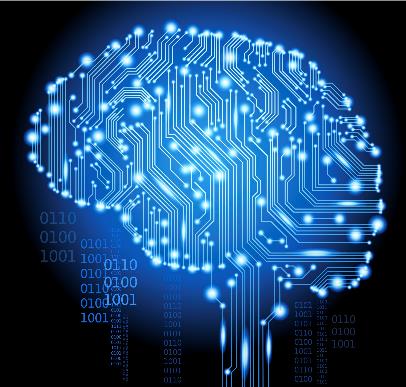 Analytic Philosophy – What Is It?
Traditional or Continental Philosophies
(“philosophies of the system-builders”)
Analytic Philosophy
“scientific approach”
Schools of philosophy
Systematic attempts to build coherent philosophies 	
World-view building 
Like using a telescope
What’s appealing about this?
An approach to doing philosophy
More of a method than a new school of philosophy
Focus on language use, precision, scientific principles
Like using a microscope
What’s appealing about this?
6:51
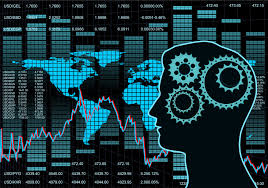 Analytic Philosophy – On Language
Traditional or Continental Philosophies
Analytic Philosophy
Language can get sloppy.
Language needs logical clarity.
Mathematics is a logical language. 
Genuine knowledge is the business of science not philosophy.
The business of philosophy is the precise use of language to describe knowledge, etc.  
The precise use of language is an end in itself. 
(Let someone else make up new coherent systems.)
Language conveys stance on truth, knowledge, and values	
Language is a means toward the end of communicating better and more coherent systems and theories.
6:54
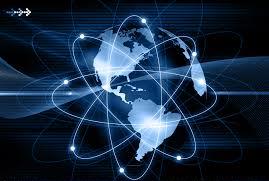 Analytic Philosophy – What’s Included
Traditional or Continental Philosophies
Analytic Philosophy
These philosophies include:
Idealism, Realism, Neo-Scholasticism
Pragmatism, Existentialism, Postmodernism
Progressivism, Humanism, Perennialism, Essentialism, Reconstructionism, Futurism, Critical Pedagogy, Behaviorism
Umbrella term includes:
Logical positivism
Logical empiricism
Linguistic analysis
Logical atomism
Oxford analysis
6:57
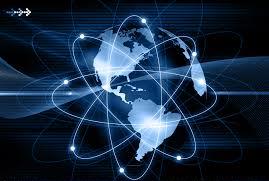 Analytic Philosophy – What’s Included
Traditional or Continental Philosophies
Analytic Philosophy
Can provide an ideological foundation or “-ism”.  
Provide systematic perspective on knowledge, human nature, etc. 
Try to account for everything.
Helps us “better understand the meanings of our current ideologies.”  
Avoids making prescriptive statements and statements of value
Many education problems are essentially language problems.
Ambiguous emotive slogans
Imprecise statements and slogans
What does this mean?
7:00
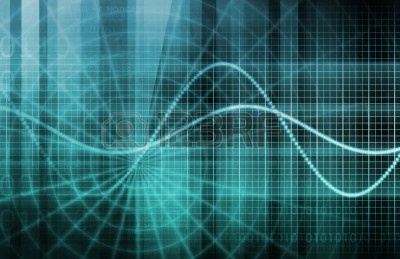 The Analytic Process
What was going on in the 1960s and 1970s?
With its emphasis on the importance of language, to which philosophies does analytic philosophy connect strongly?
Does it help you as a student/citizen to clearly understand what a professor or politician or service provider REALLY means? Is it possible to REALLY know?



Thanks to Dr. Ed Starkenburg for ideas in this slide.
7:03
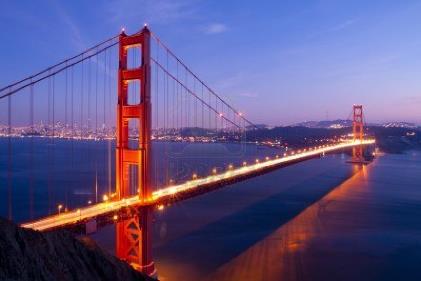 San Francisco Unified School District—Strategic Plan
What might an analytic philosopher say about the concepts, claims, and other language here?
“If we...
Engage students to learn a rigorous Common Core-based curriculum
Invest in the professional learning of teachers, leaders and school staff
Enlist our partners and engage families in a community schools approach
Align school and central office supports and resources to our Six Strategies for Success
Then, every student who enrolls in our schools will graduate ready for college, career and life.
This is our theory of action—the actions we believe are our greatest levers to ensure our overall vision of graduating every student ready for college, career and life comes true.”
Source:  http://www.sfusd.edu/en/about-sfusd/strategic-plans-and-projects.html
7:06
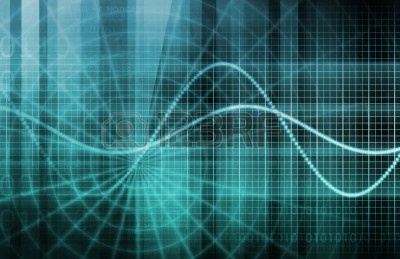 The Analytic Process
Identify the concept
Describe the concept in ordinary language.
Write out definitions of key terms in your concept.
Tighten up vague or confusing parts of your definition.
Write a sentence or two describing the concept more precisely.  

Try this process with these educational concepts (slogans):
“Effective teaching”
“Qualified teacher”
“High-quality school”
“Adequate yearly progress” (AYP)
“Curriculum standards”
“Disciplined learning”
“Critical thinking” (higher-level thinking skills?)
Thanks to Dr. Ed Starkenburg for ideas in this slide.
7:09
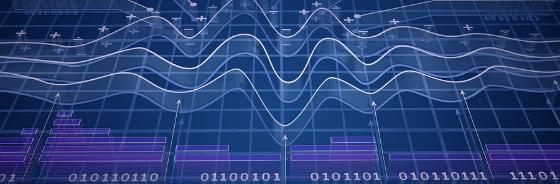 Evaluation of Analytic Philosophy
Pros
Cons
Too narrow and too limited to meet the complex demands of modern life, society, and education.
E.g., What about art, beauty, morality, politics, and religion?  
Prone to confuse philosophic means with philosophic ends.  
Blind to its own presuppositions (metaphysical and epistemological). 
E.g., Analytic Philosophy just accepts metaphysical assumptions of realism and  positivism (science-ism).
There’s no assumption-free way to do philosophy.
Examines concepts, claims, and other language issues in education.	
Can help the profession be wary of ready-made answers, slogans, and clichés.  Other examples?
7:12
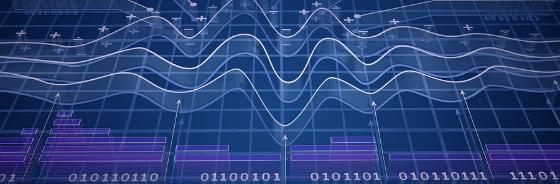 Evaluation of Analytic Philosophy
Christian perspectives
Analytic Philosophy
Christianity focuses on a coherent vision of:
The good life
Speculation, prescription, synthesis
Can get unnecessarily imprecise
E.g., theology wars
Can include emotive slogans and ambiguities
E.g., “pro-life” or “God and country”
E.g., “social justice”
Incomplete (not an –ism)
Escape from speculation, prescription, synthesis
Post-analytic philosophers attempt to include more ends with the means.
7:15
What’s Your Philosophy of Education?
On-line Questionnaire
http://www.authenticeducating.com/education-philosophy-inventory/
Also, check out the philosophies behind these movies about education:
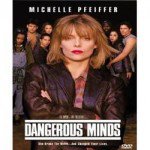 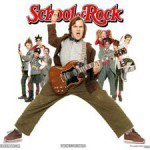 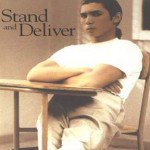 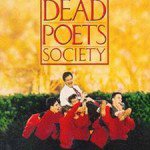 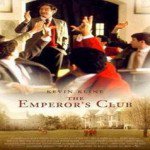 Perennialism                   Essentialism                      Progressivism                    Existentialism            Social Reconstruction
Michelle Pfeiffer 
1995
Jack Black 
2003
Kevin Kline
2002
Robin Williams 
1989
Edward James Olmos 
1988
7:18
Your Questions on Analytic Perspective
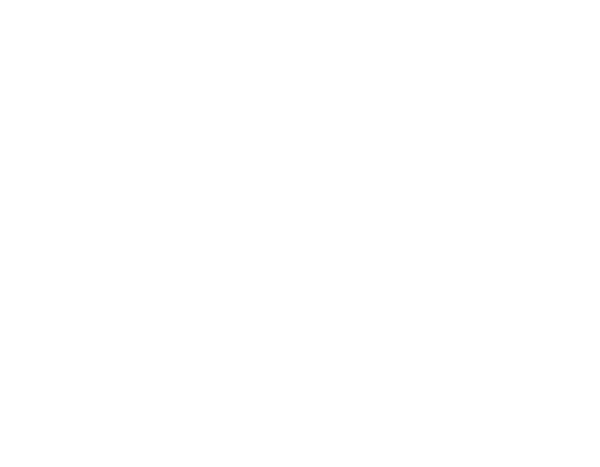 Is analytic philosophy still relevant today or has it mostly died out?
A quote on page 157 says that "analytical philosophy, by itself, is incomplete."  What other philosophy or concept would analytical philosophy need to be accompanied by to be made complete?
While postmodernism is more focused on creating a diverse narrative, the focus of analytic philosophy involves removing ambiguity and unverifiable language from philosophy. Are these two approaches compatible? In what ways are they similar? In what ways are they different?
Does someone with an analytic philosophy need to have an exact definition for all concepts? Is nothing left for interpretation?
7:24